МУНИЦИПАЛЬНОЕ КАЗЕННОЕ ДОШКОЛЬНОЕ ОБРАЗОВАТЕЛЬНОЕ УЧРЕЖДЕНИЕ Г. НОВОСИБИРСКА
 ДЕТСКИЙ САД № 473 КОМБИНИРОВАННОГО ВИДА
630111 г. Новосибирск, ул. Кропоткина, 140; тел. 273-18-95
Здоровьесберегающие 
технологии используемые 
в логопедической работе
Выполнила: Мария Васильевна Емельянцева
                        учитель-логопед
Здоровьесберегающие технологии в 
логопедической работе позволяют 
значительно улучшить результативность 
коррекционной работы, разнообразить 
приёмы и методы логопедического 
воздействия и способствовать 
оздоровлению детей, ведь качественное 
развитие, обучение и воспитание детей 
невозможно без внимания к сохранению 
и укреплению здоровья.
Использование здоровьесберегающих технологий 
на коррекционных логопедических занятиях 

Способствует повышению речевой активности

Развивает речевые умения и навыки

Снимает напряжение, восстанавливает работоспособность

Активизирует познавательный интерес

Улучшает концентрацию внимания, снижает трудности переключения с одного вида деятельности на другой
Основные задачи здоровьесберегающих 
технологий в системе работы с детьми с ТНР
Способствовать максимально полноценному раскрытию общих
    и речевых возможностей детей
Содействовать успешной социализации детей посредством 
    развития коммуникативных умений и навыков
Создать в Доу предметно-пространственную среду 
    психолого-педагогического и логопедического   
    сопровождения
Воспитывать у детей ценностное отношение к себе, 
    своему здоровью, окружающему миру и людям
Здоровьесберегающие технологии 
используемые мной в коррекционной работе
Дыхательная гимнастика
Мимические упражнения
Психогимнастика, логоритмические занятия
Упражнения, направленные на профилактику нарушений зрения
Упражнения, направленные на развитие общей и мелкой моторики
Артикуляционная гимнастика
Элементы Су-Джок терапии, сказкотерапии, аурикулотерапии 
      (массаж ушных раковин)
Массаж и самомассаж
Кинезеологические упражнения
Релаксационные упражнения
Биоэнергопластика
Дыхательная гимнастика
Цель:
Развитие продолжительного, равномерного выдоха
Формирование сильной воздушной струи
Тренировка умения экономно расходовать воздух в процессе речи с 
 учётом её добора
Тренировка ситуативной фразовой речи
Насыщение организма кислородом
Улучшение обменных процессов
Нормализация психо-эмоционального состояния
Повышение иммунитета
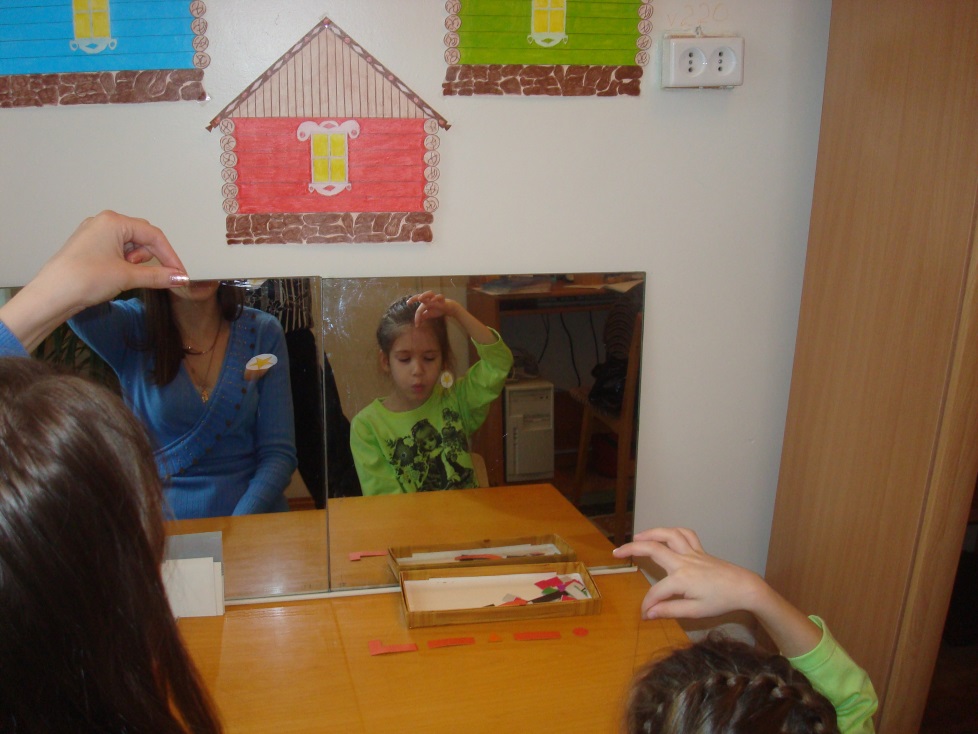 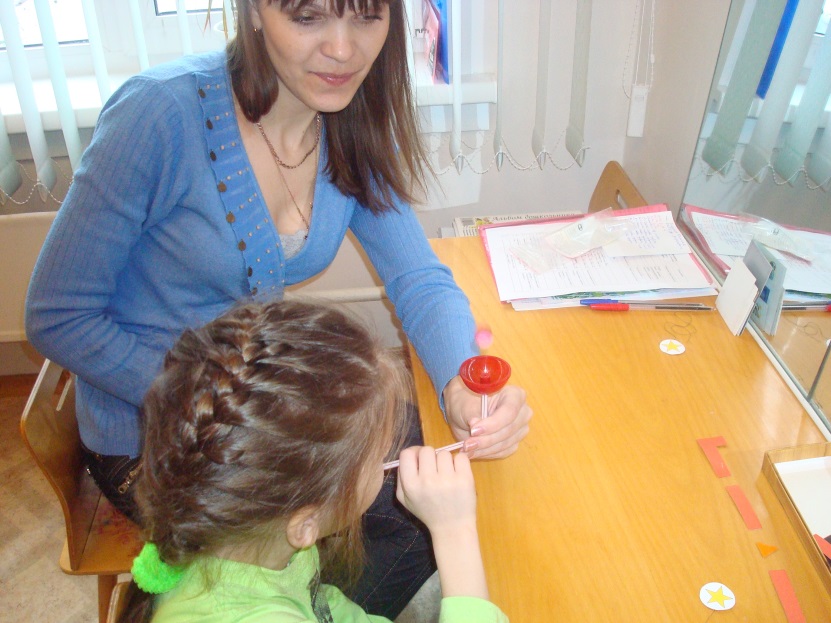 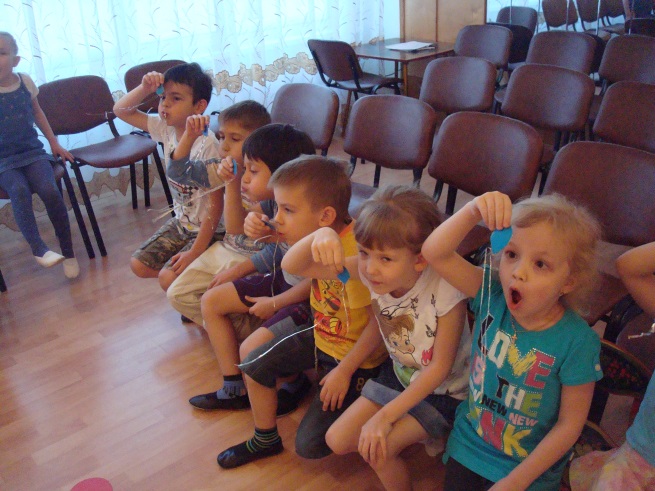 Мимические упражнения

Цель 
Познать сущность эмоциональных состояний как собственных, так и 
окружающих людей
Развить произвольность собственного поведения через осознанное и 
адекватное проявление эмоций
Усилить глубину и устойчивость чувств
Разгрузиться от излишних переживаний, проявив свое эмоциональное состояние
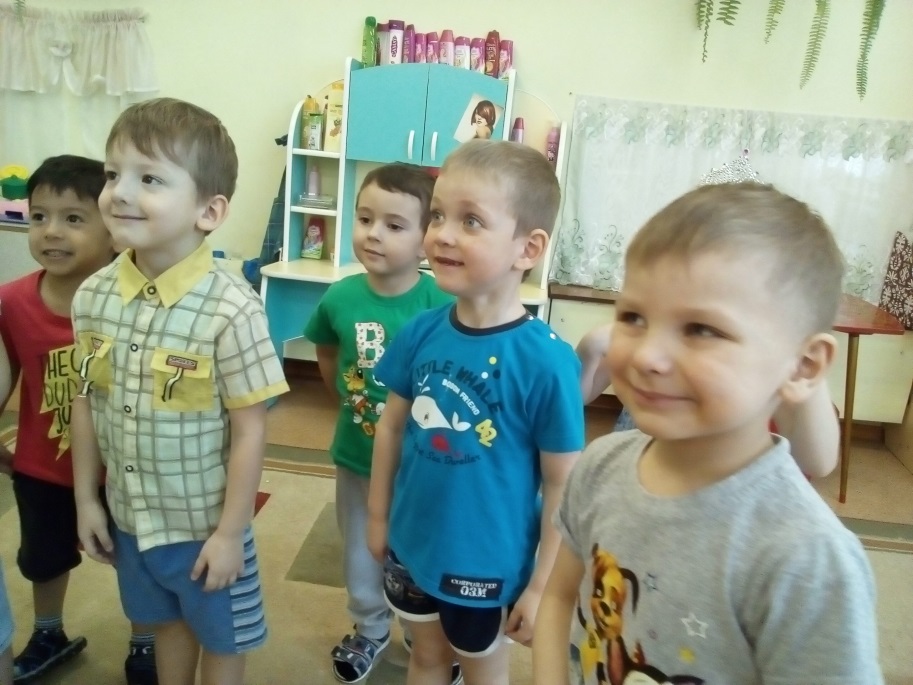 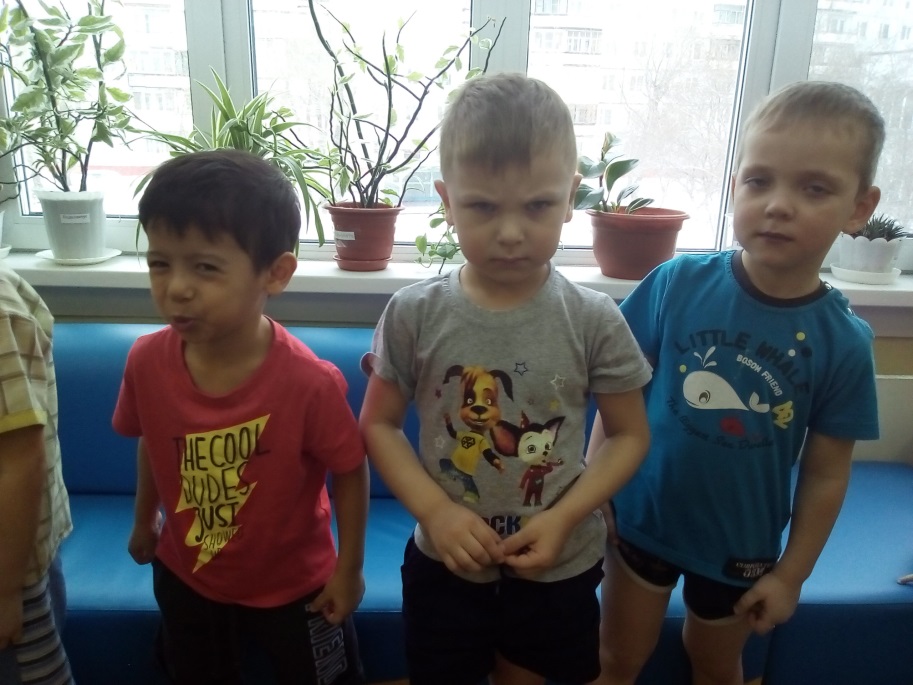 Психогимнастика, логоритмические занятия

Цель
Коррекция и профилактика имеющихся речевых нарушений у детей 
посредством сочетания слова с движением
Преодоление барьеров в общении
Снятие психического напряжения и сохранение эмоционального 
благополучия ребёнка
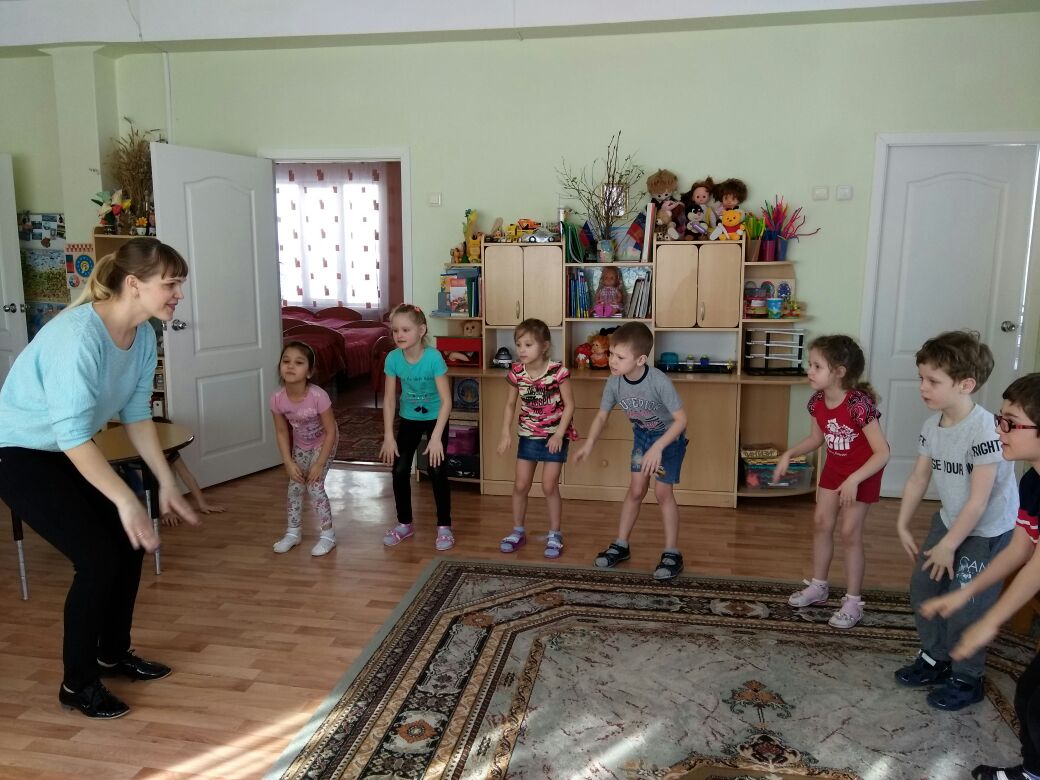 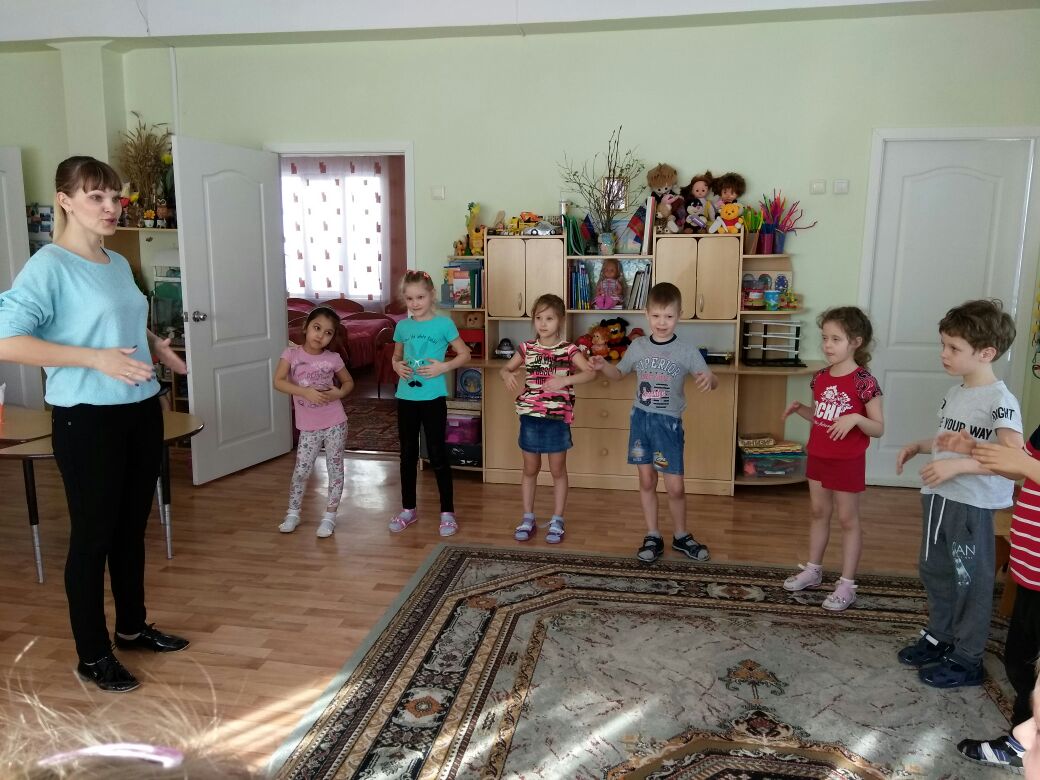 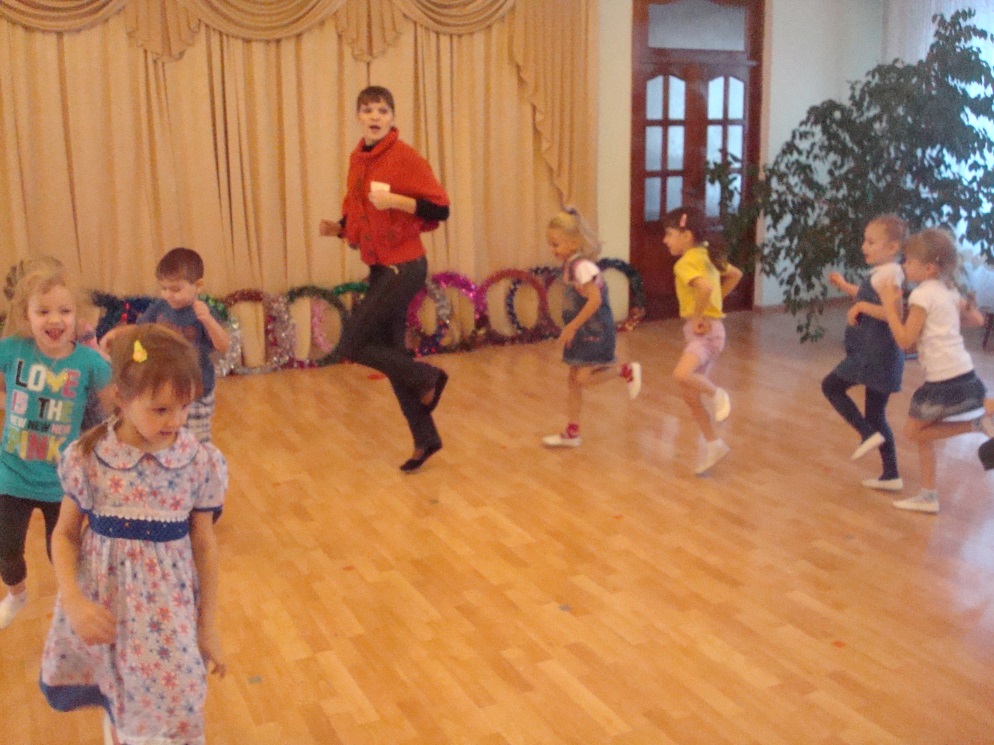 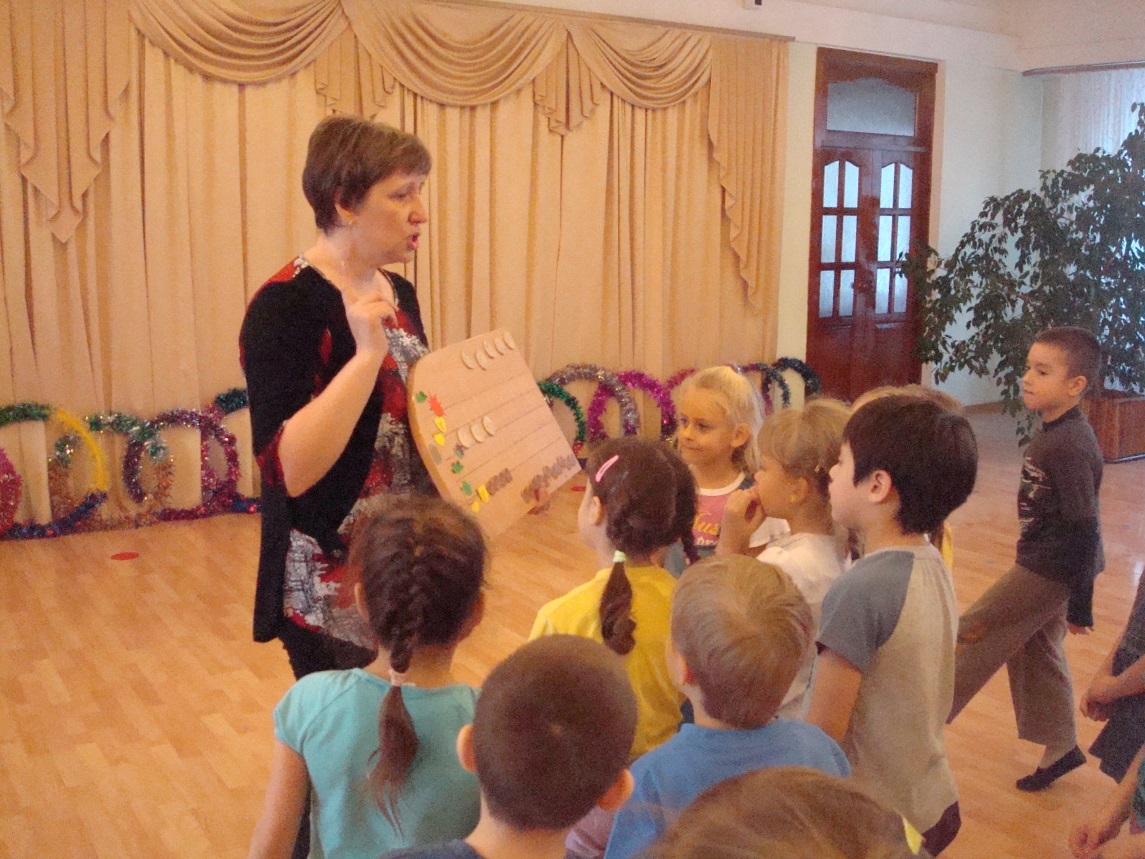 Упражнения 
направленные на профилактику нарушений зрения

Цель
Активизация и восстановление зрения
Снятие напряжения
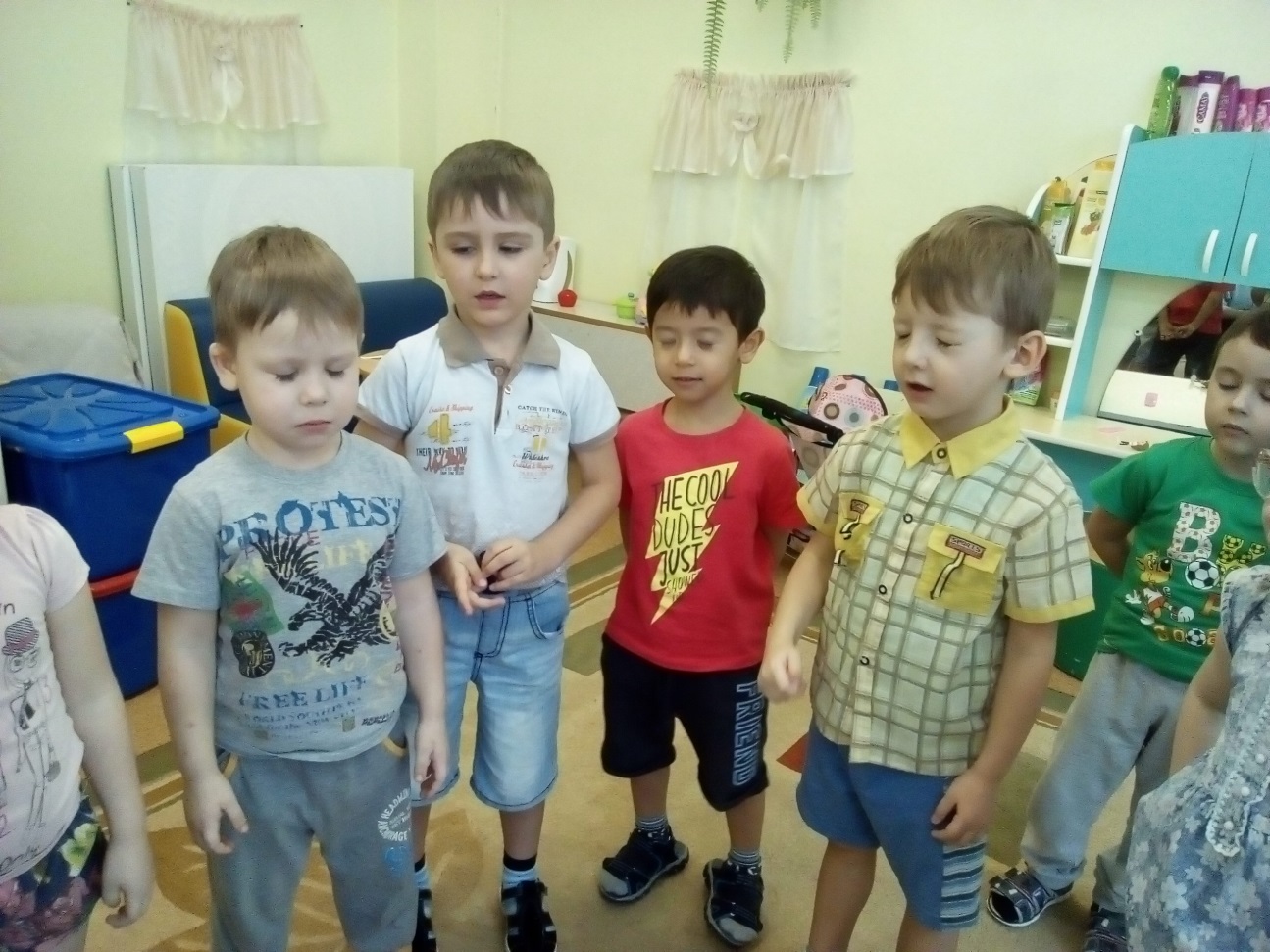 Упражнения 
направленные на развитие общей и мелкой моторики

Цель
Развитие и укрепление моторной сферы детей
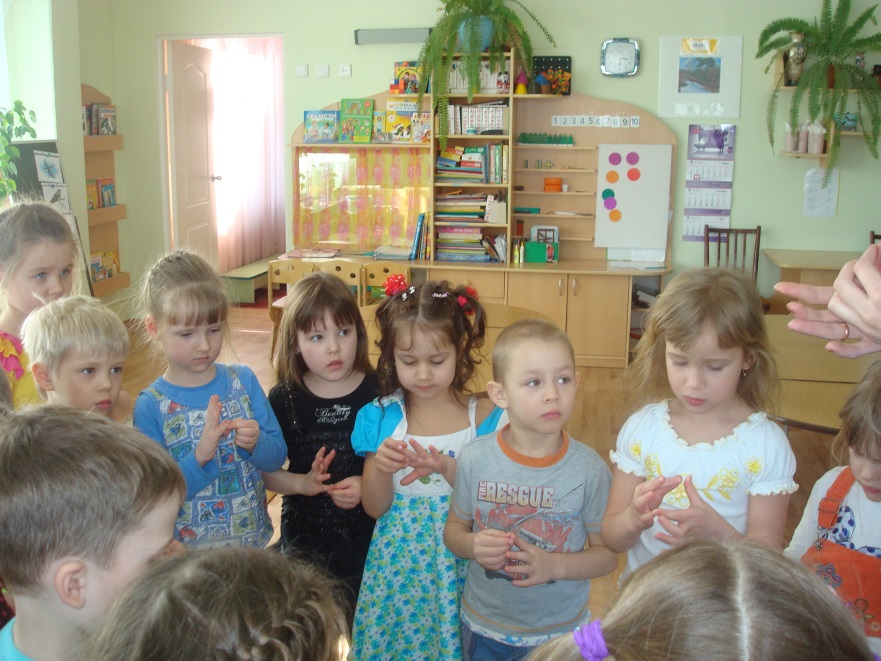 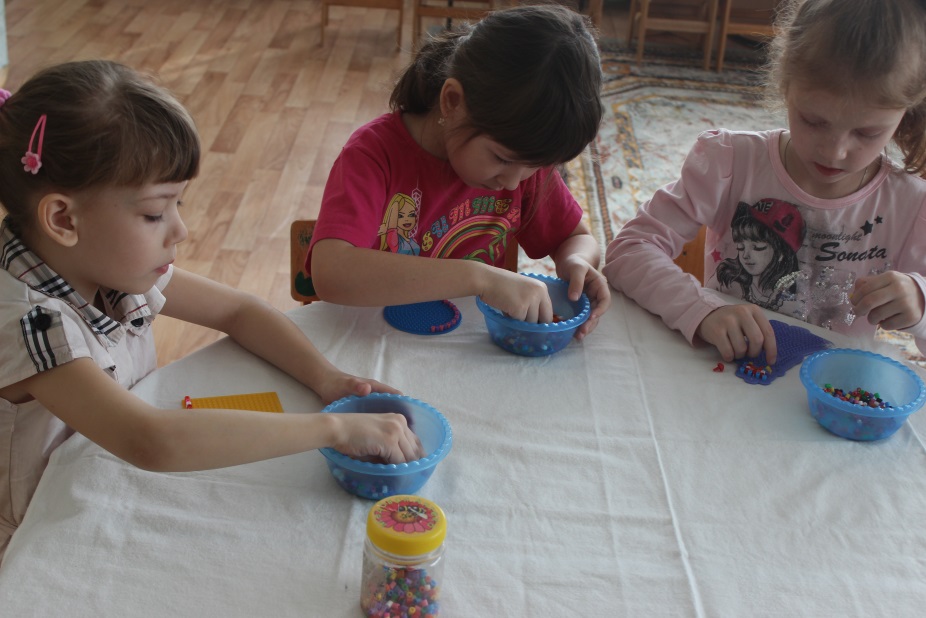 Артикуляционная гимнастика

Цель 
Выработка полноценных движений и определенных положений органов
артикуляционного аппарата 
Умение объединять простые движения в сложные, необходимые для
правильного произнесения звуков.
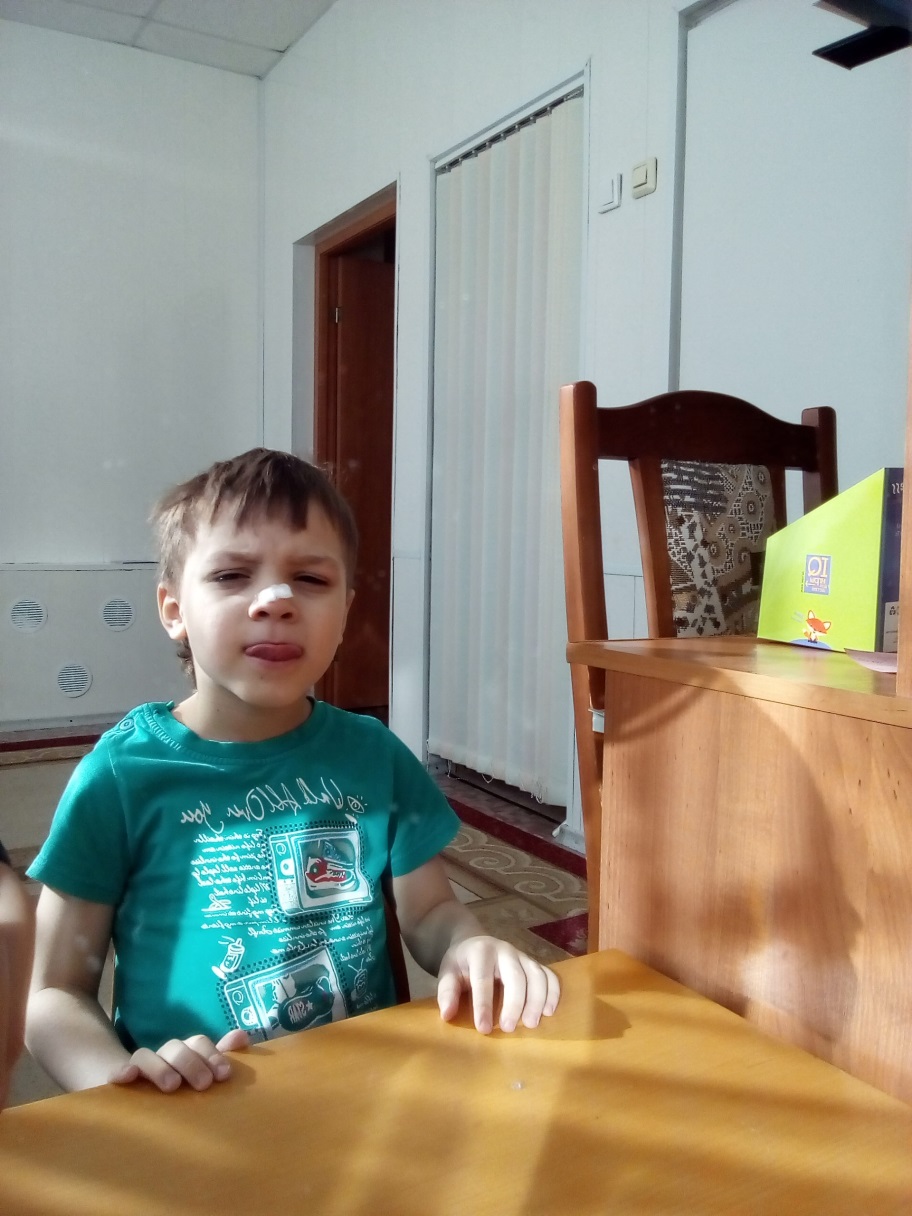 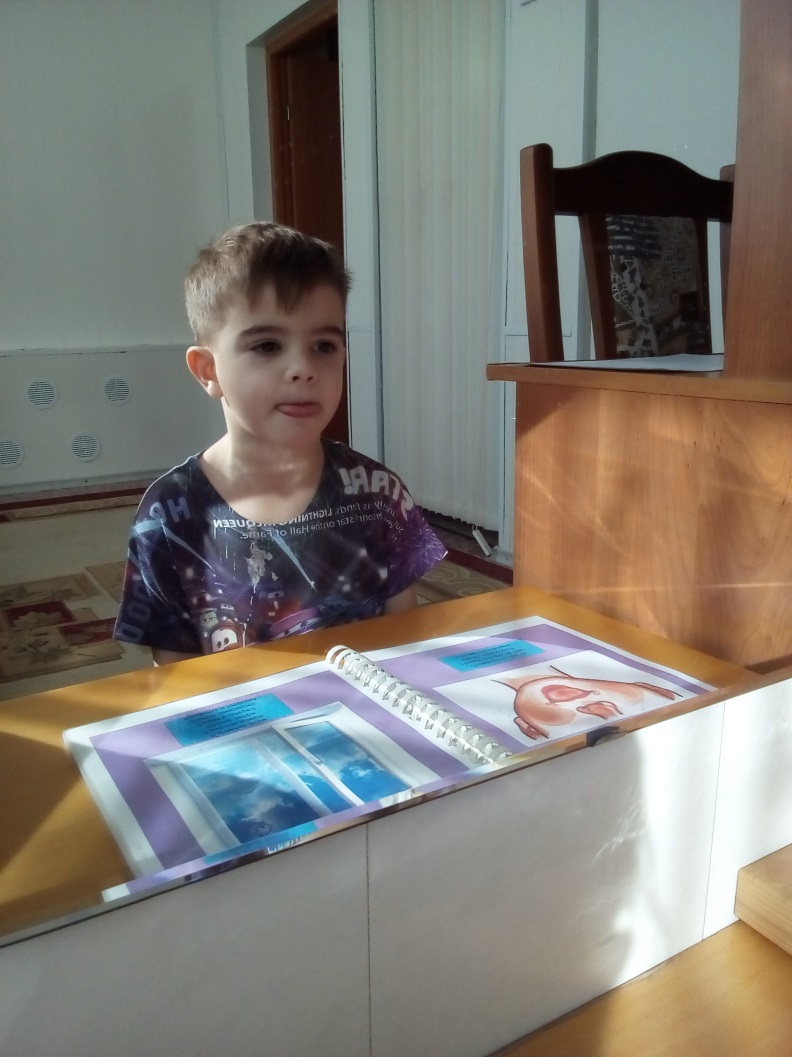 Элементы Су-Джок терапии, сказкотерапии, аурикулотерапии (массаж ушных раковин)

Стимуляция высокоактивных точек соответствия всем органам и системам, расположенных на кистях рук и стопах. Особенно важно воздействие на большой палец, отвечающий за голову человека. Кончики пальцев ногтевые пластины отвечают за головной мозг.

Коррекция агрессивных проявлений у детей дошкольного возраста
Снятие психоэмоционального напряжения

Система лечебного воздействия на точки ушной раковины, которые проецируют все органы и системы человеческого организма (принцип как и в Су-Джок терапии)
Мобилизация силы организма
Поднятие общего тонуса нервной системы
Снятие утомления
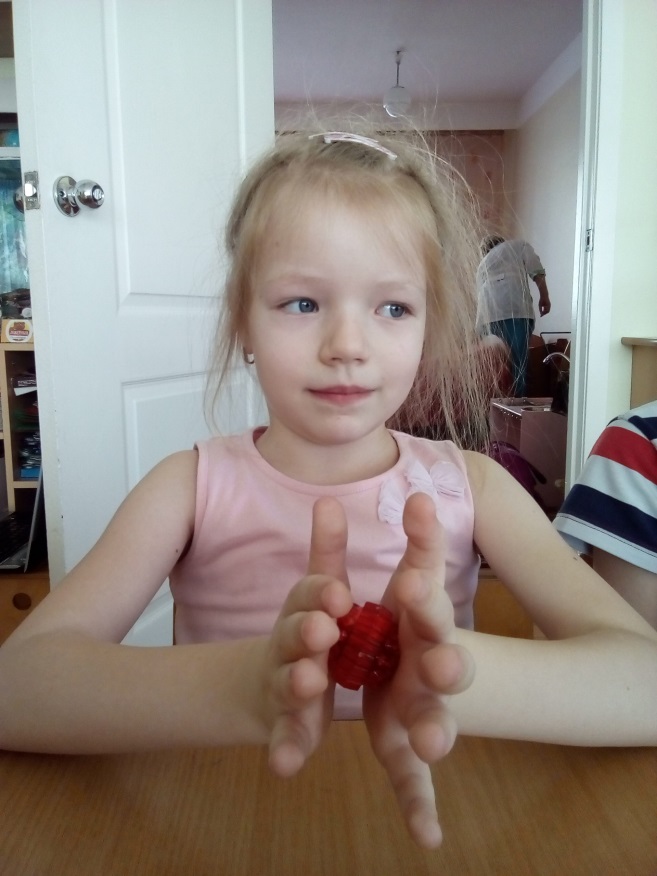 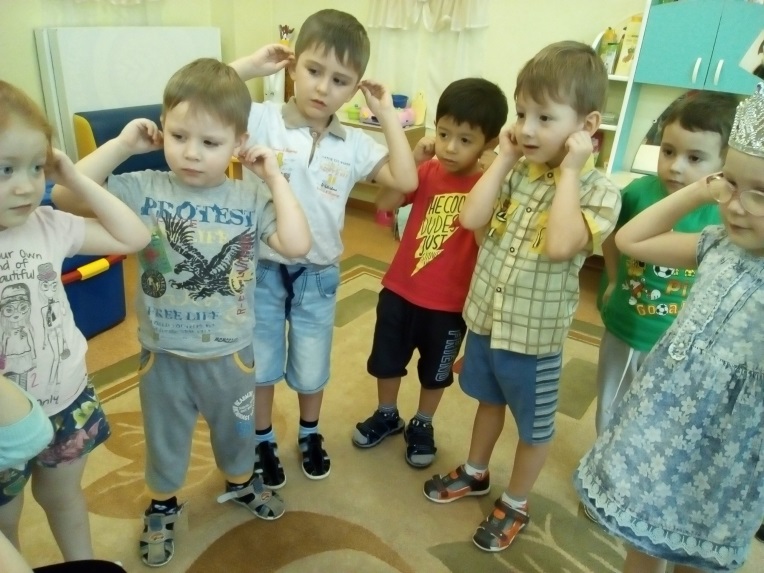 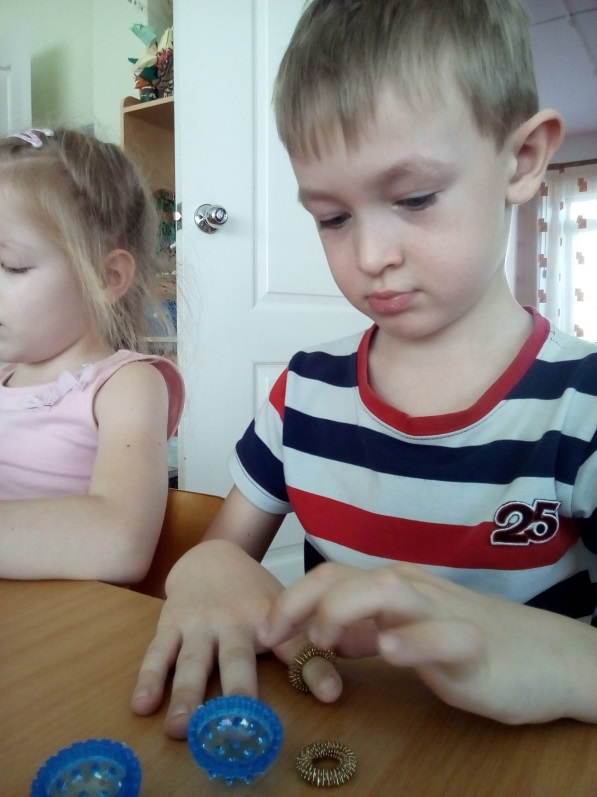 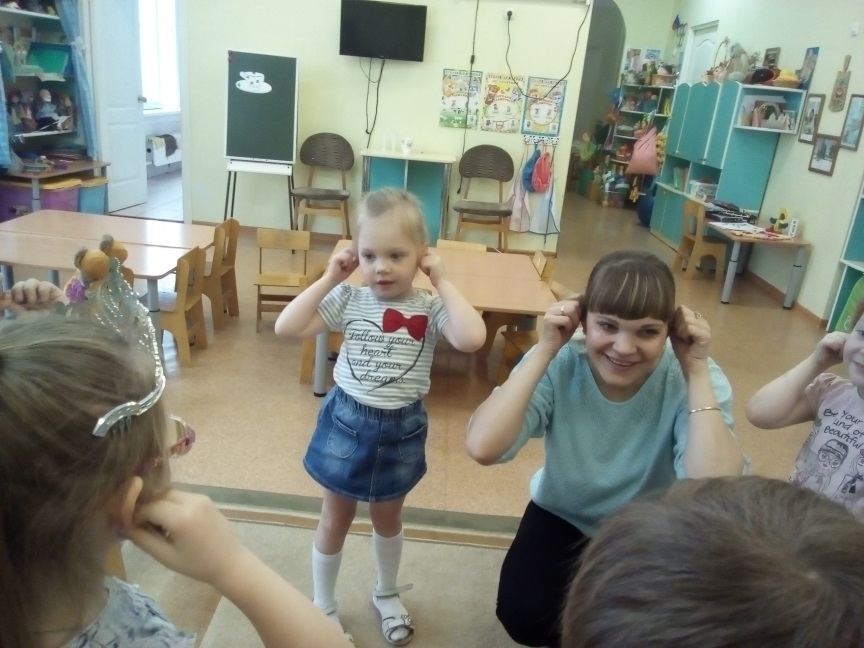 Массаж и самомассаж

Цель 
Стимуляция кинестетических ощущений мышц
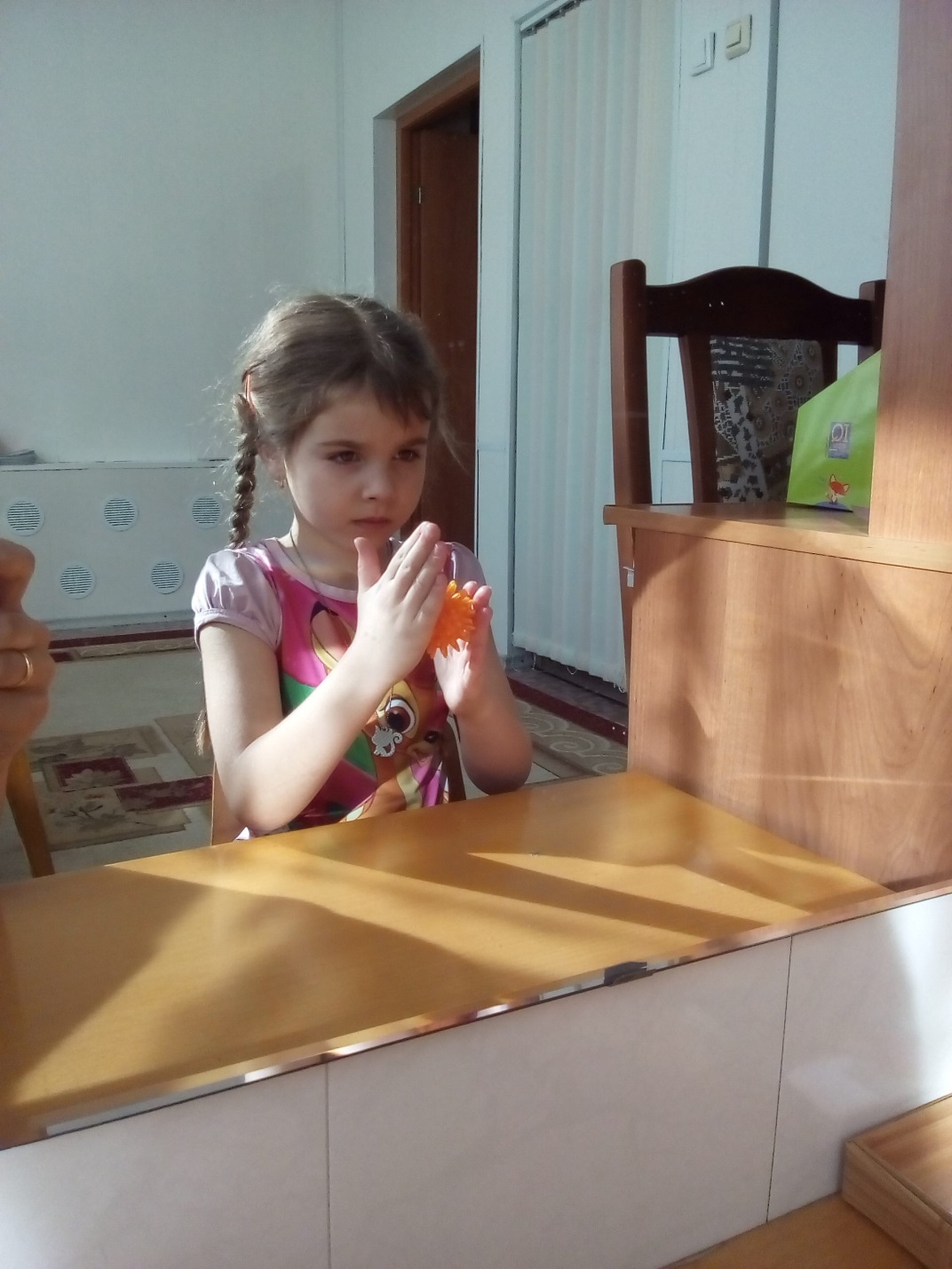 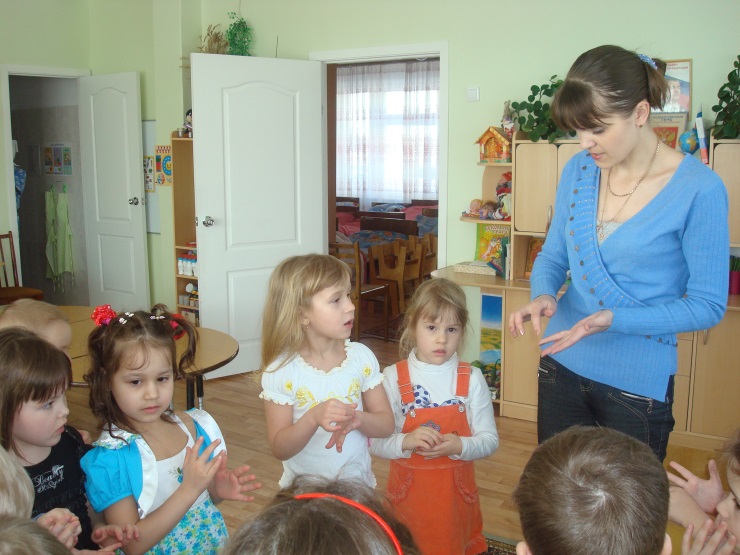 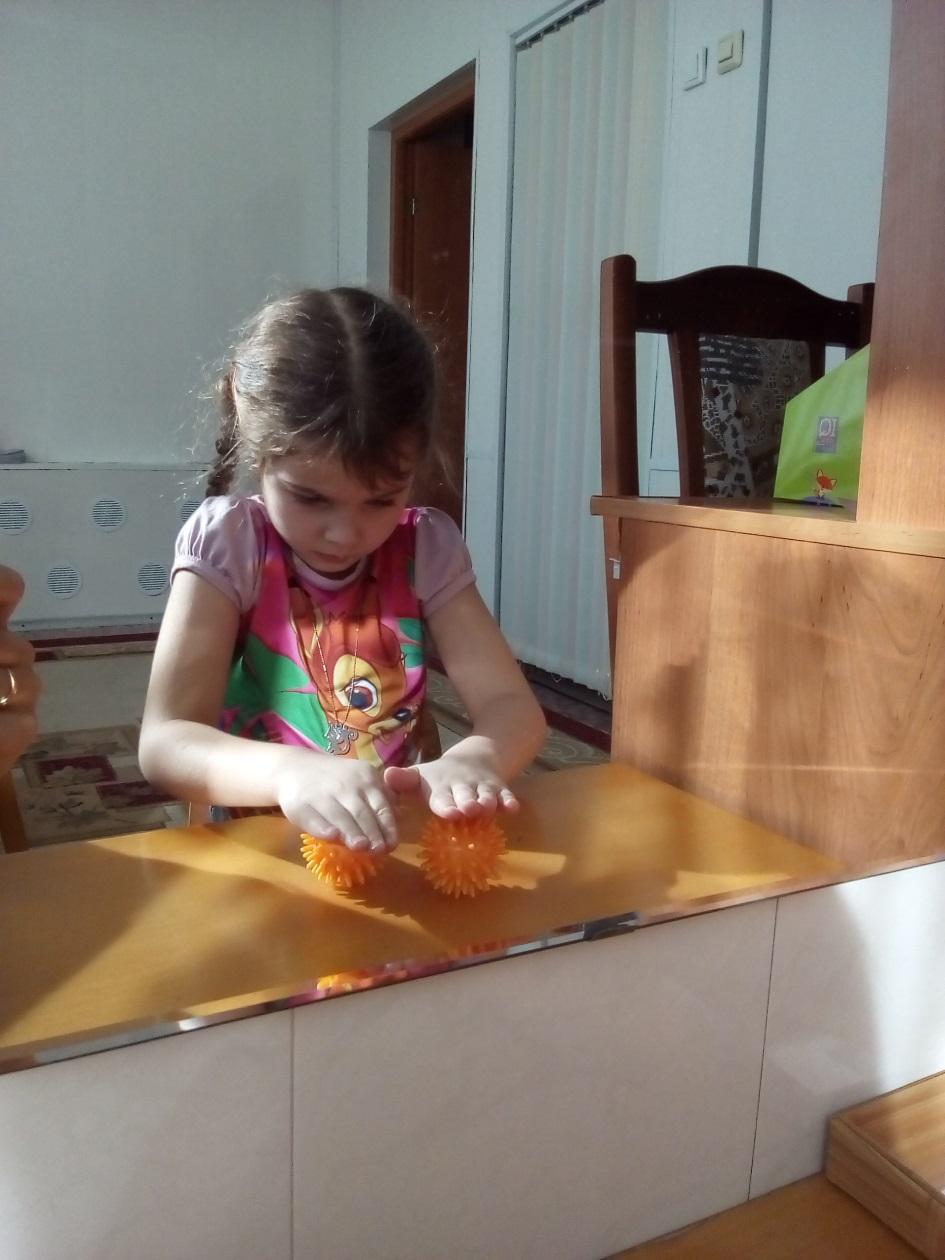 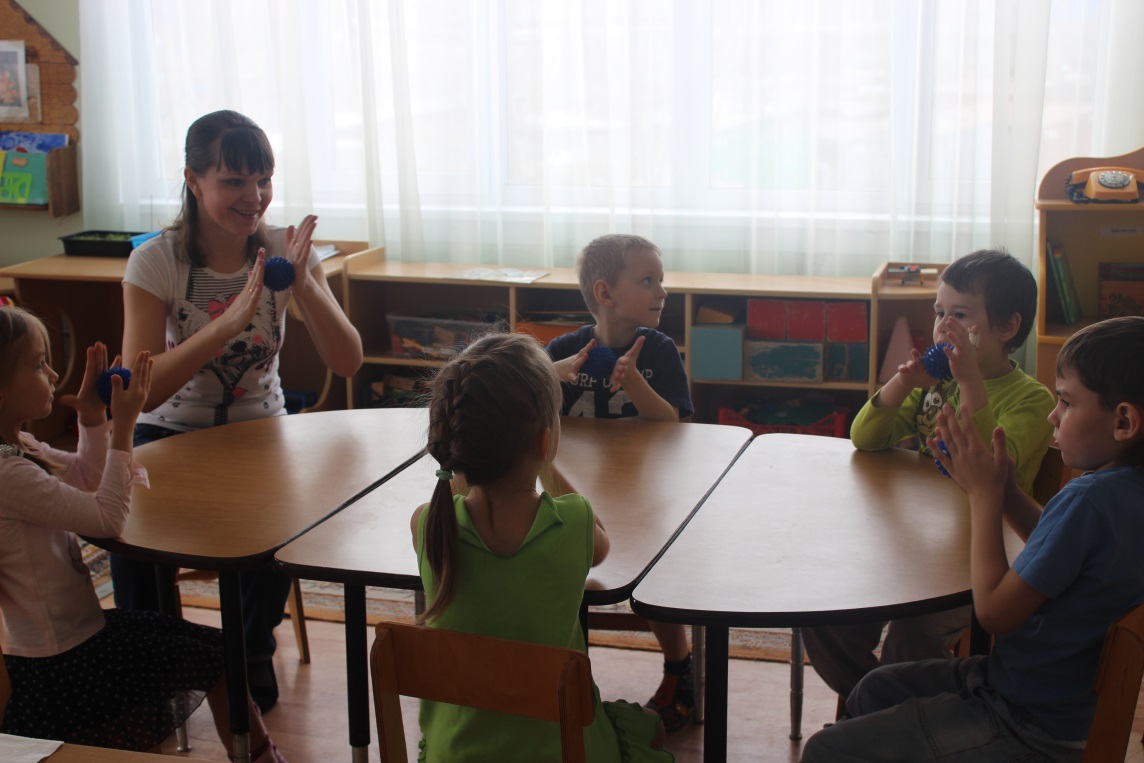 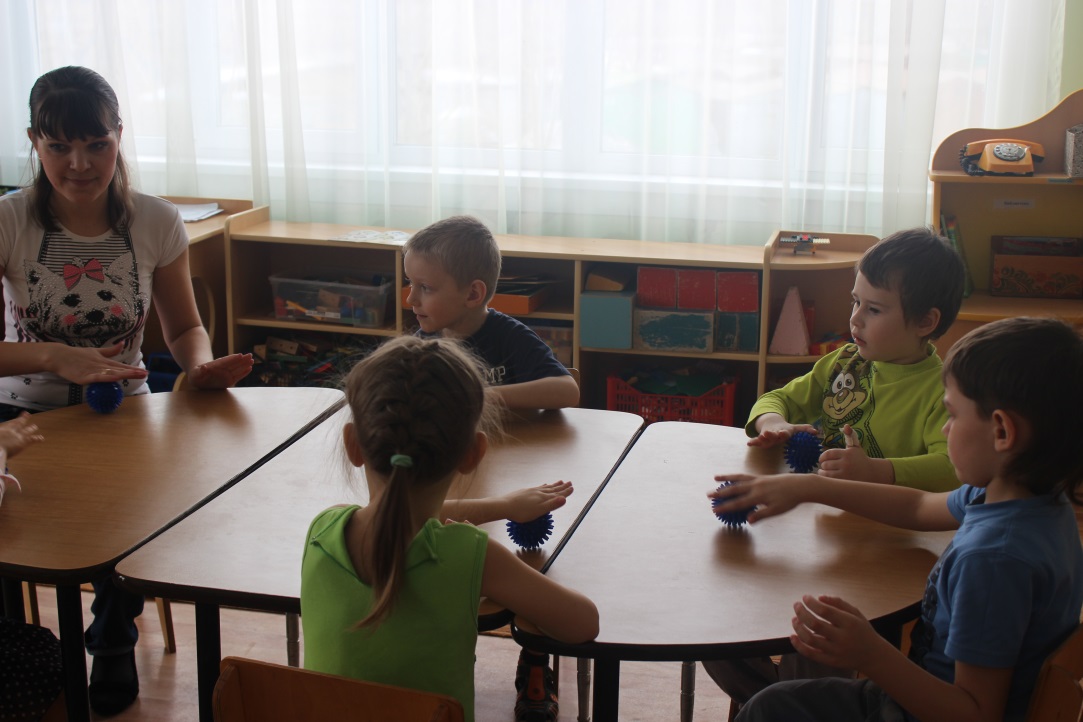 Кинезеологические упражнения

Цель 
формирование и развитие межполушарного взаимодействия
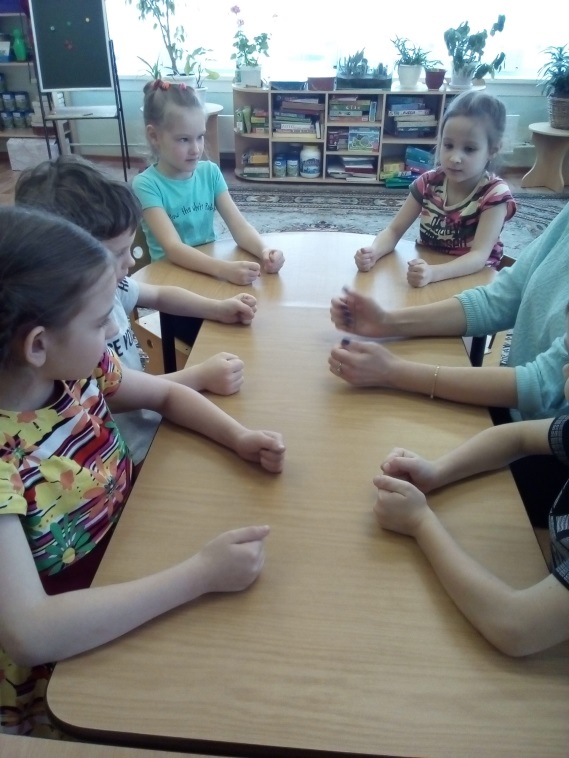 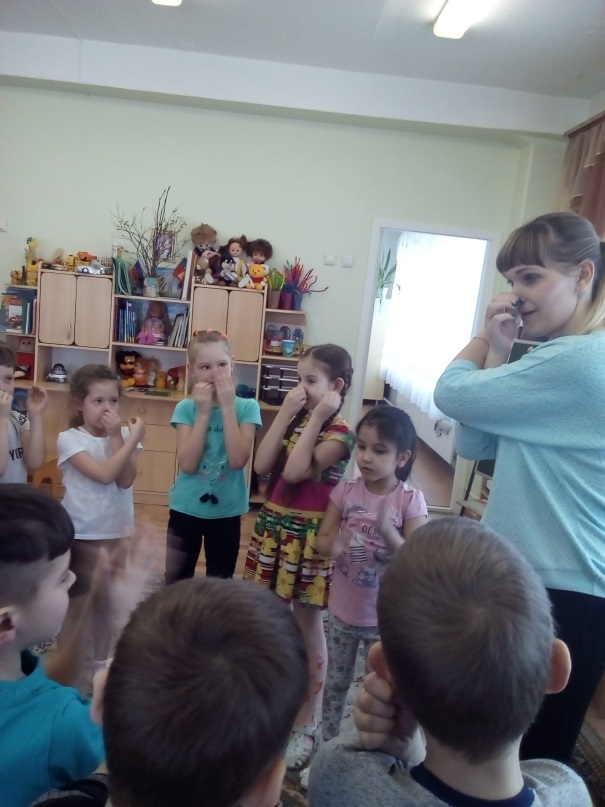 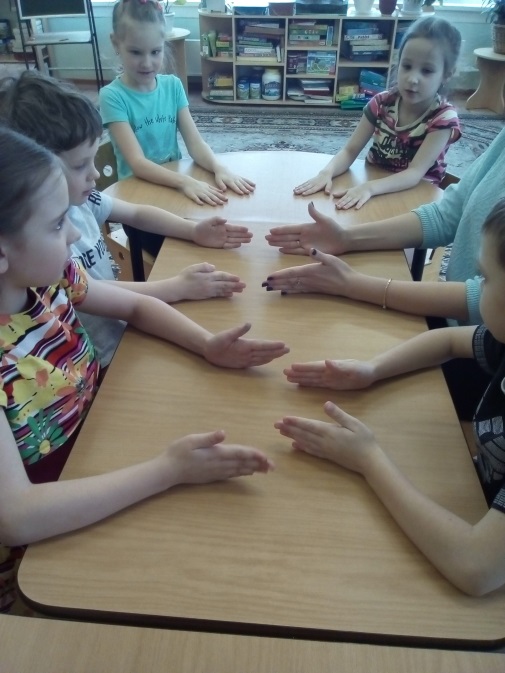 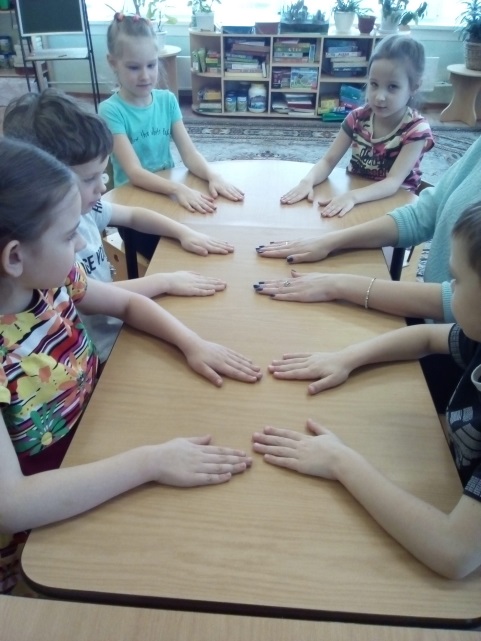 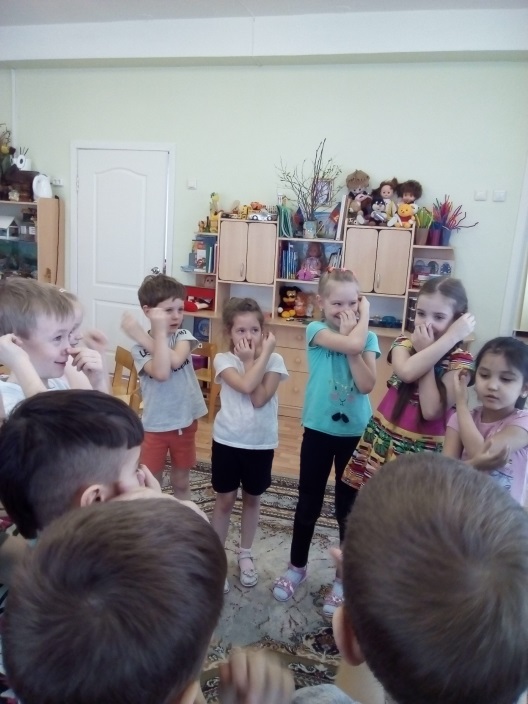 Биоэнергопластика

Цель 
Развитие координации движений
Развитие артикуляционной мелкой и общей моторики
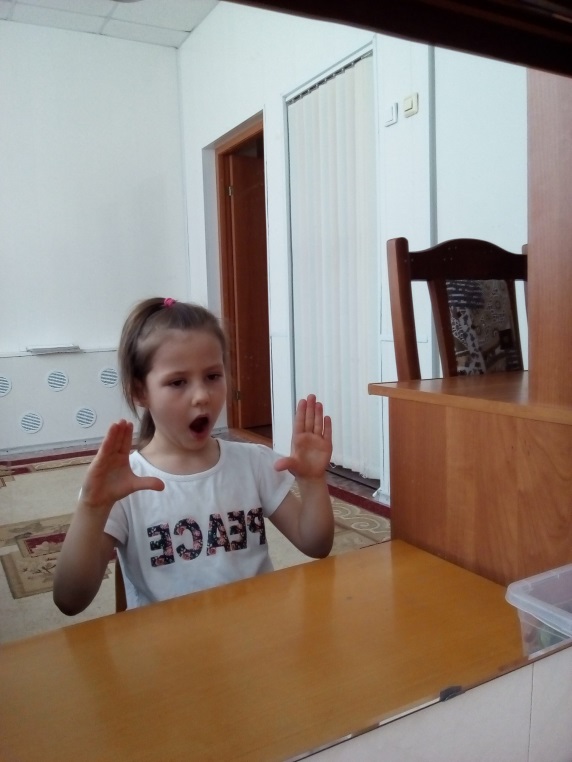 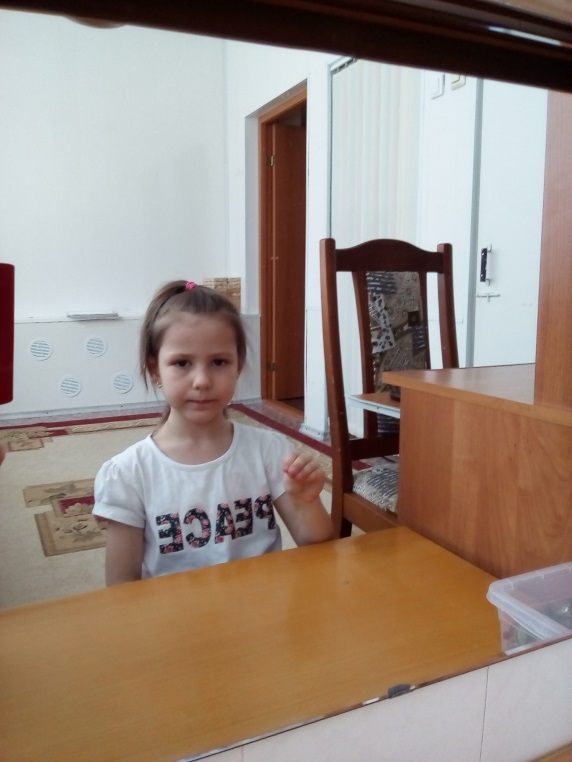 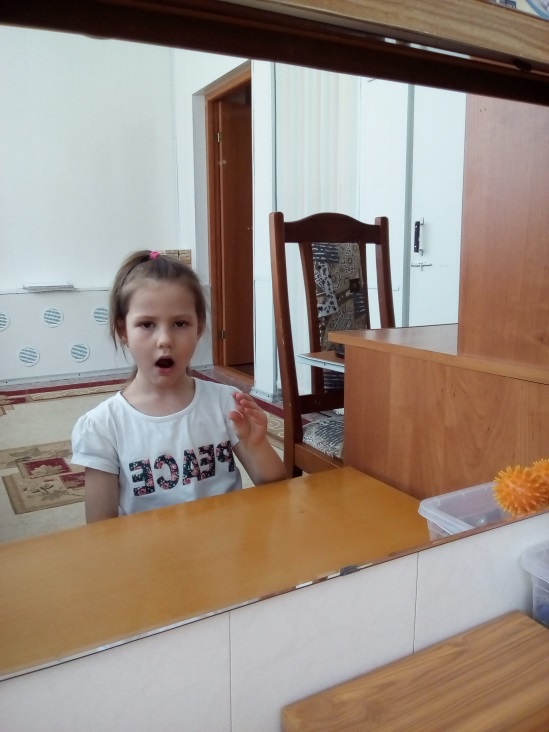 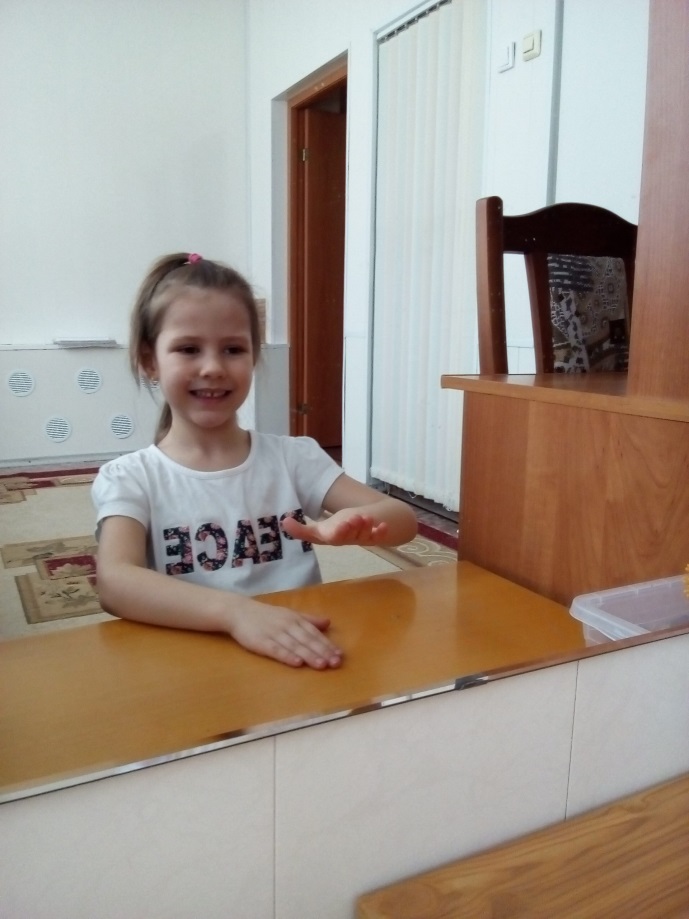 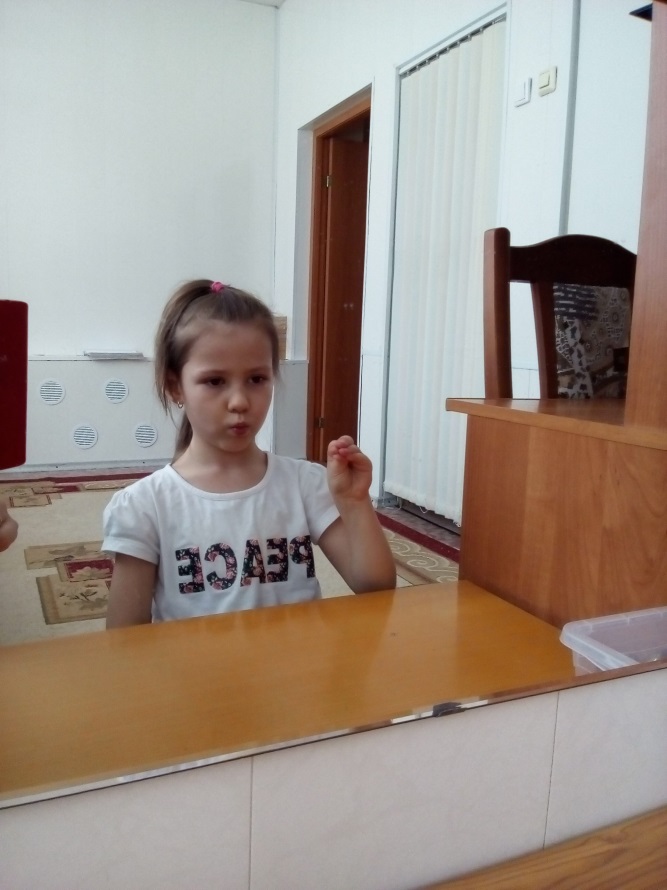